EE 491 | Fall 2019 | sdmay20-14
60 MW Solar Power Plant & 115 KV 34.5 KV Substation Design Project
Jake Ciccola, Ethan Curnutte, Blake Danek, 
Michael Lortz, Ada Lupa, Bashir Mohamed

Advisor: Dr. Ajjarapu
Client: Black & Veatch

http://sdmay20-14.sd.ece.iastate.edu/
[Speaker Notes: ethan]
EE 491 | Fall 2019 | sdmay20-14
Project Plan
[Speaker Notes: ethan]
Problem
We need to create an energy supply big enough to power a small town
Looking to reduce carbon footprint by switching to a renewable resource and eliminating fossil fuels
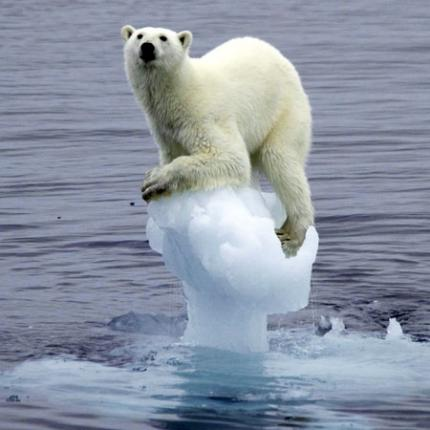 sdmay20-14 | 1
[Speaker Notes: Bashir
image: http://web.mit.edu/12.000/www/m2015/2015/climatechange.html]
Solution
First semester: Create solar power plant
Second Semester:115 kV/34.5 kV Design the substation, which connects the solar farm to the grid.
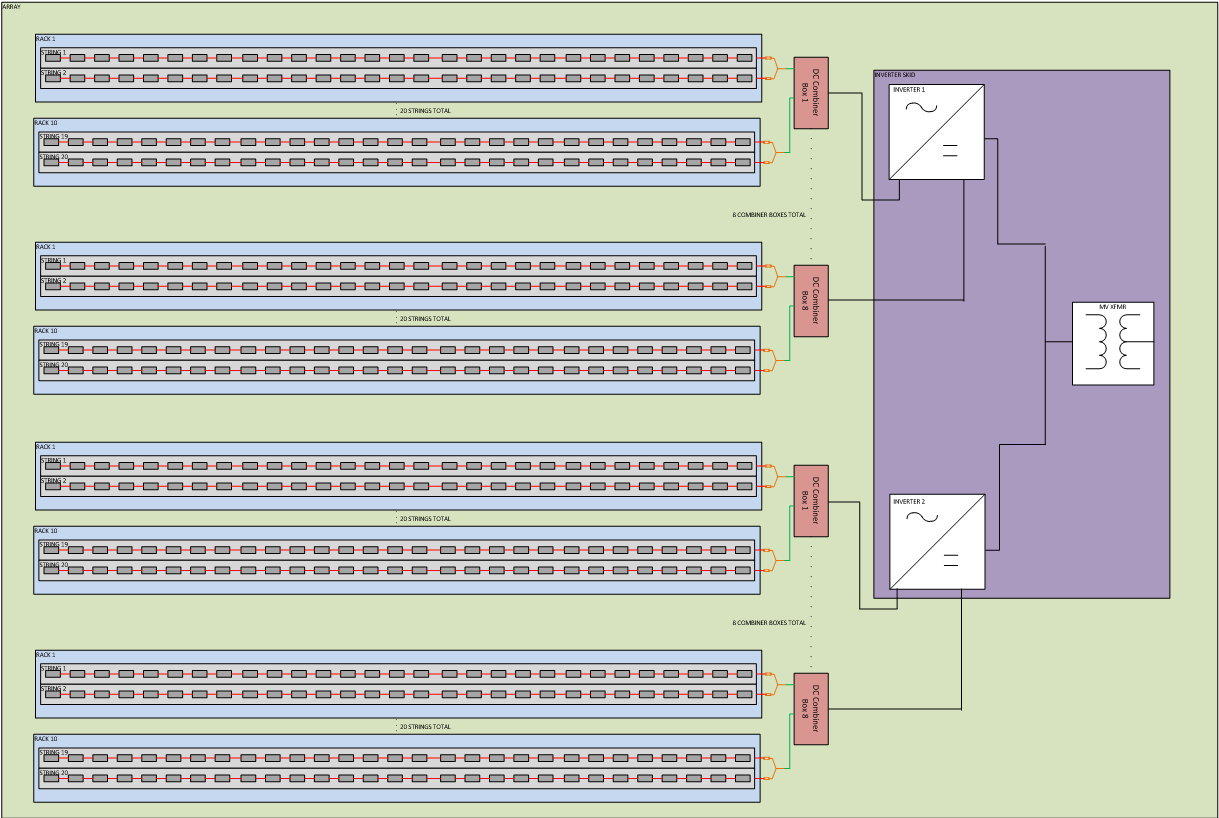 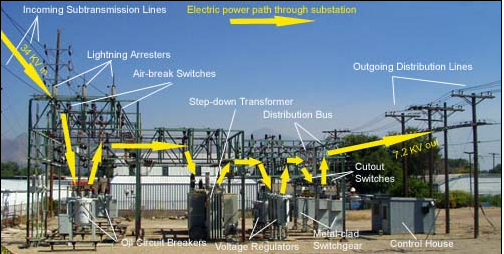 sdmay20-14 | 2
[Speaker Notes: Bashir]
Functional Requirements
Solar Farm Variables
Fixed Rack System
Panel: JA Solar 380W Double Glass Module 
Combiner Box: Disconnect Combiner
Inverter: ABB 3 MW Central Inverter
Inverter Loading Ratio (ILR): 1.29
Substation Variables
One-line diagrams
Substation ground grid layout
Protection and controls schematics
sdmay20-14 | 3
[Speaker Notes: Ethan]
Non-Functional Requirements
Location: Albuquerque, NM
High irradiance, mild weather, low land cost
IEEE requirements
Ethics
NEC requirements
Wire sizes
Wire material
Schedule
Budget
Weekly status reports
Weekly safety moments
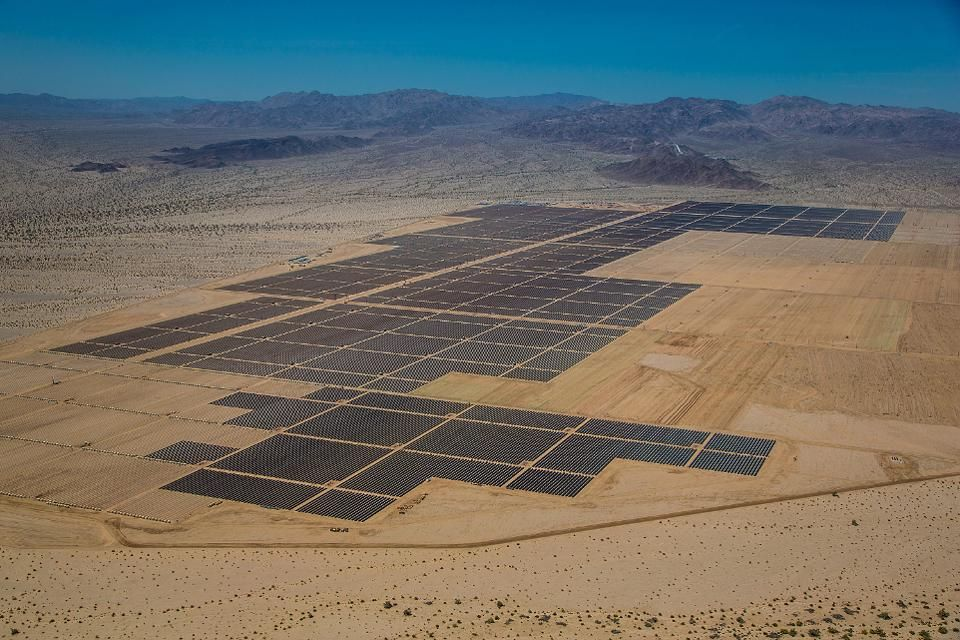 sdmay20-14 | 4
[Speaker Notes: Ethan
Image: https://www.forbes.com/sites/gauravsharma/2019/01/17/solar-power-outperforming-wind-as-renewable-energy-becomes-commonplace/#61b8c4dc6ea0]
Technical Constraints
Difficulties associated with B&V materials
Learning curve with complex spreadsheets
Being able to read and find necessary information from datasheets
Challenges associated with location identification
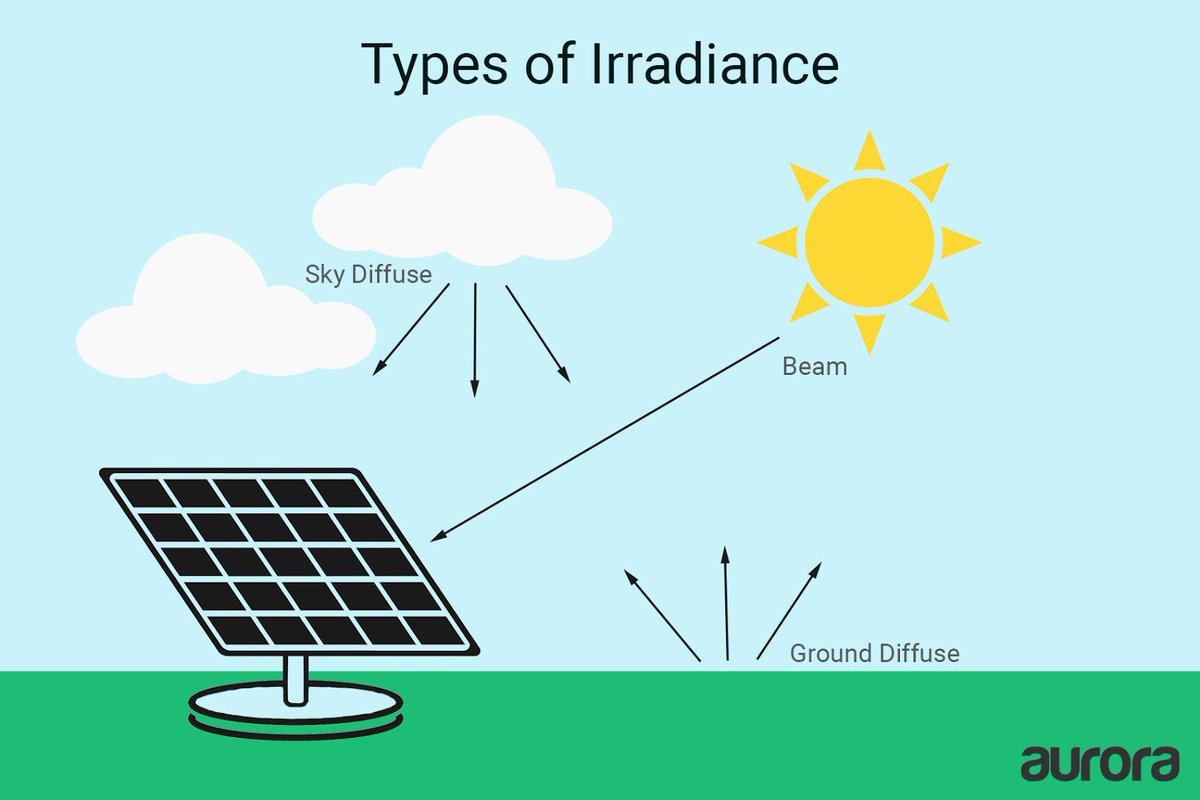 sdmay20-14 | 5
[Speaker Notes: Jake
image: https://www.aurorasolar.com/?utm_term=aurora%20solar&utm_campaign=Brand+Keywords&utm_source=adwords&utm_medium=ppc&hsa_tgt=kwd-323947520554&hsa_grp=41615292461&hsa_src=g&hsa_net=adwords&hsa_mt=e&hsa_ver=3&hsa_ad=328387062904&hsa_acc=5794356793&hsa_kw=aurora%20solar&hsa_cam=898431090&gclid=EAIaIQobChMI5OO8k_Gp5gIVC8RkCh3GpwekEAAYASAAEgKeOfD_BwE]
Market Survey
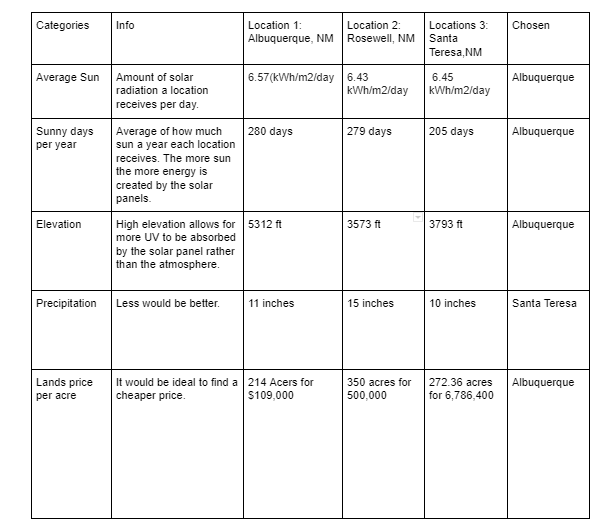 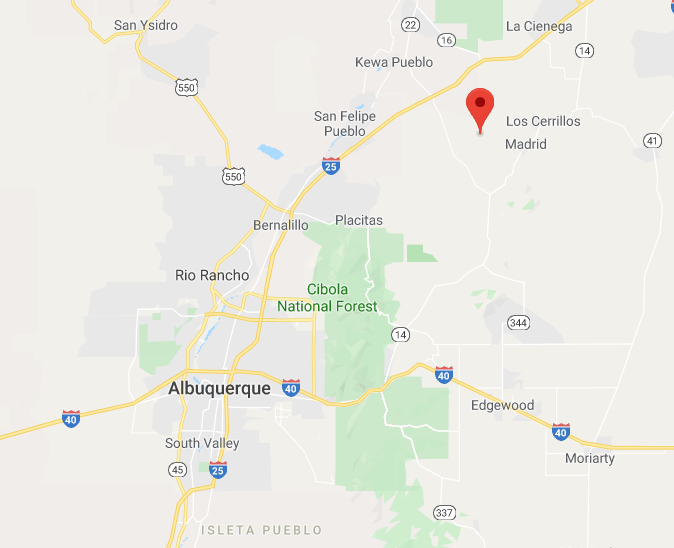 Chosen location:
In Albuquerque, NM area; specifically Cerrillos, Santa Fe Country.
Approximately 214 acres of agricultural land
Cost of this plot is $109,000
About an hour away from the largest city, Albuquerque.
sdmay20-14 | 6
[Speaker Notes: Ada]
Potential Risks & Mitigation
Risks
Electrocution to workers 
Not efficient enough/ Unprofitable
Mitigation
Double-check calculations
Follow safety rules
Follow IEEE standards
Hire a reputable installation company
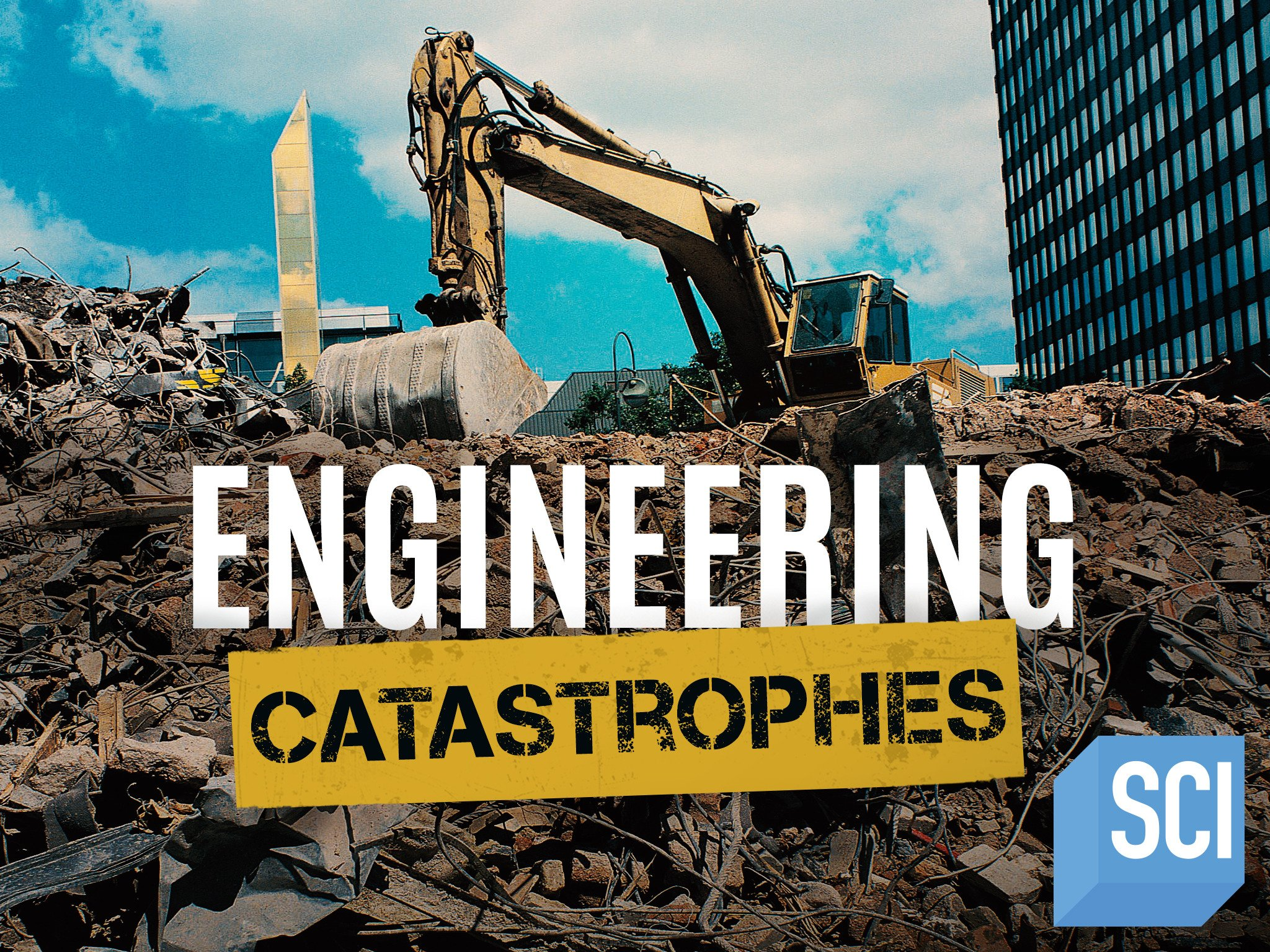 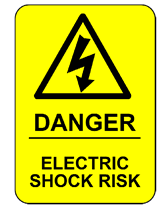 sdmay20-14 | 7
[Speaker Notes: Blake]
Cost Estimate
Land Cost - $109,000
$1/watt for installation means our farm would be $60 million in installation
Brings total solar farm cost to about $95.3 million
sdmay20-14 | 8
[Speaker Notes: Blake]
Project Milestones
First semester: Solar array layout
Second semester: Substation design
Significant tasks
Preliminary research: Sept. 19 - Sept. 26
Design choices: Sept. 26 - Dec. 9
Research: Oct. 3 - Dec. 9
Array design: Oct. 17 - Dec. 5
sdmay20-14 | 9
[Speaker Notes: Jake]
Project Schedule
Gantt Chart
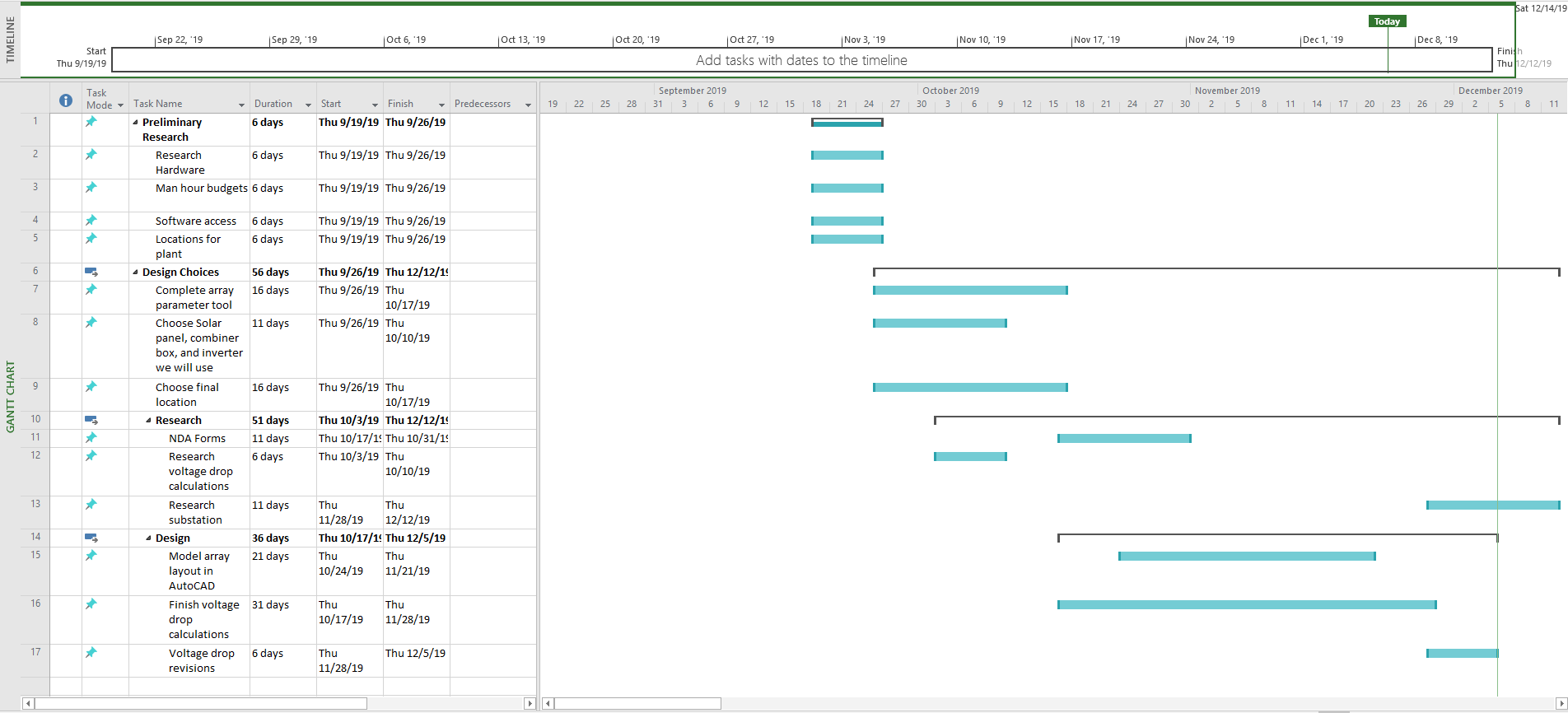 Allowed our group to stay on schedule and complete tasks efficiently
sdmay20-14 | 10
[Speaker Notes: Jake]
EE 491 | Fall 2019 | sdmay20-14
System Design
[Speaker Notes: jake]
Functional Decomposition
Steps of project development
sdmay20-14 | 11
[Speaker Notes: Bashir]
Technology Platforms
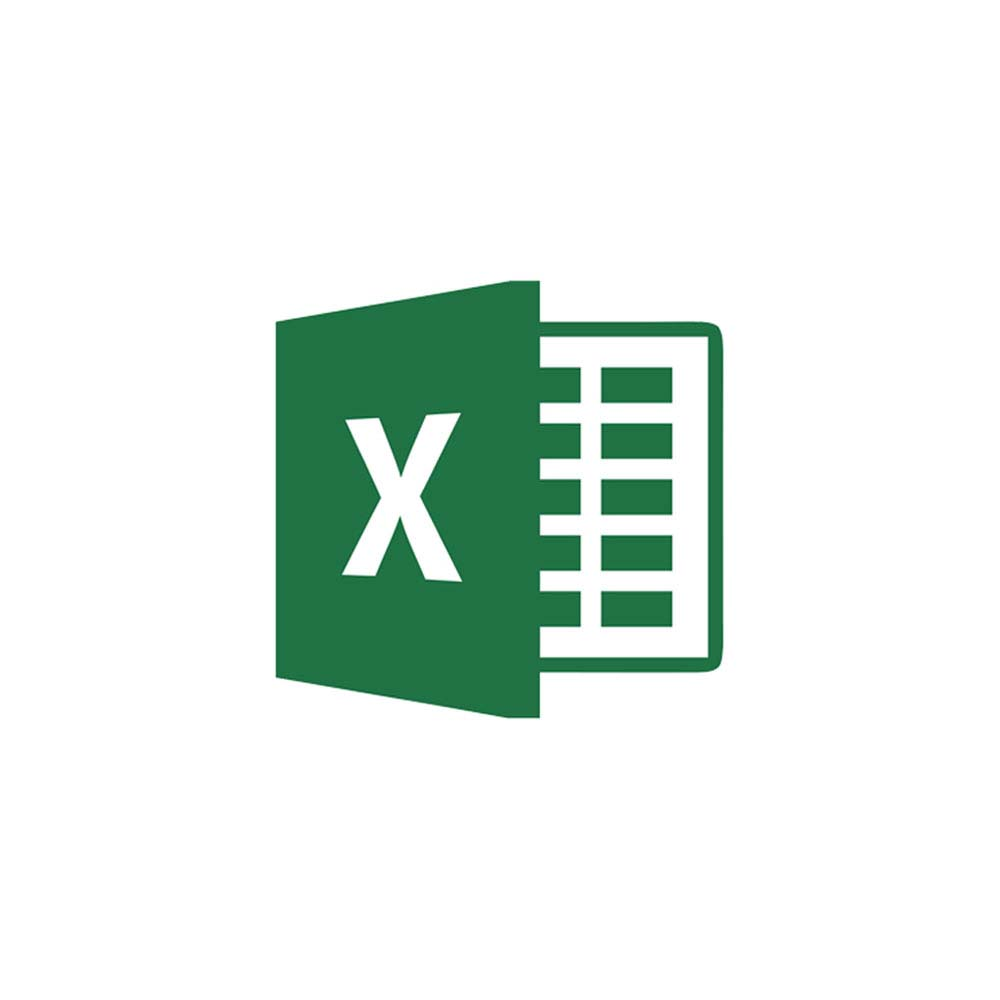 Array Parameter Tool
Black and Veatch provided excel sheet that contains relevant equations for sizing arrays.
Voltage Drop Calculator
Black and Veatch provided excel sheet that aids in calculating system voltage drop.
AutoCAD
Commercial computer-aided design and drafting software.
Used to make scaled drawings of solar plant layout.
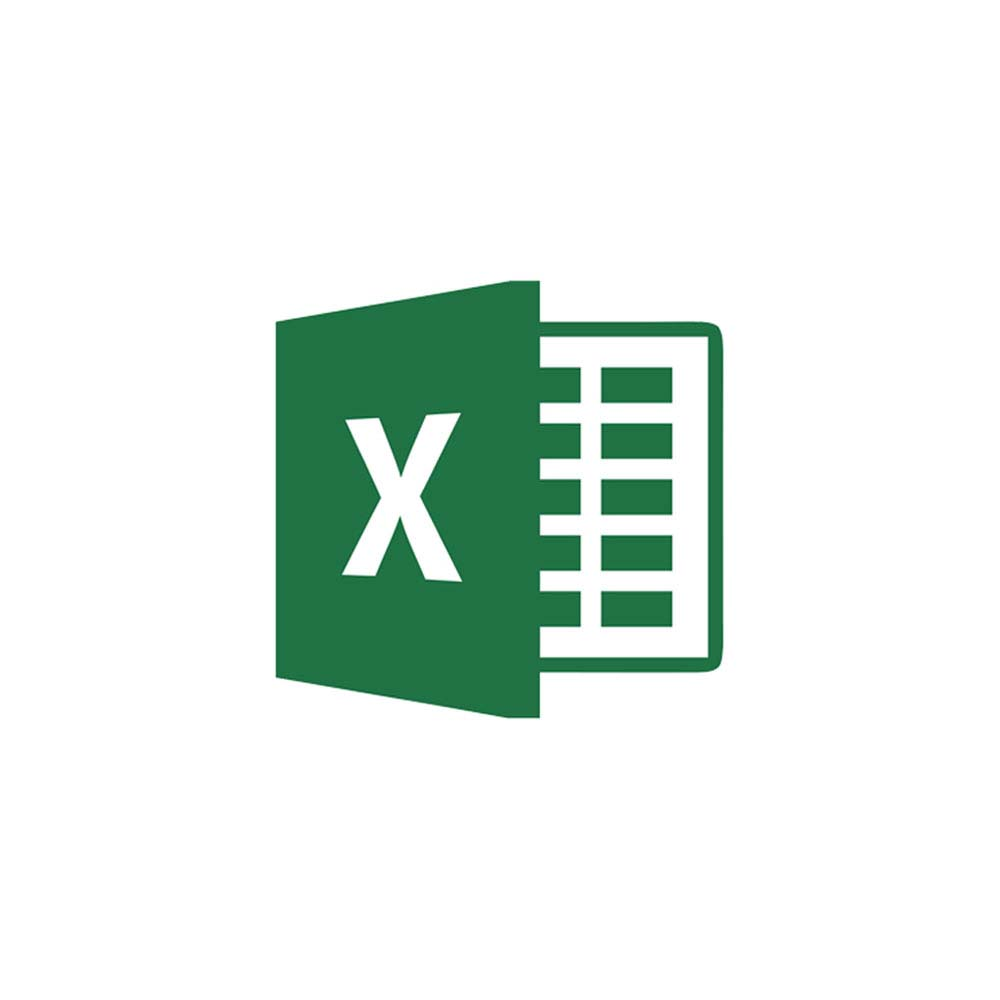 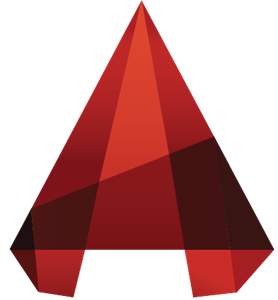 sdmay20-14 | 12
[Speaker Notes: Michael]
Technology Platforms
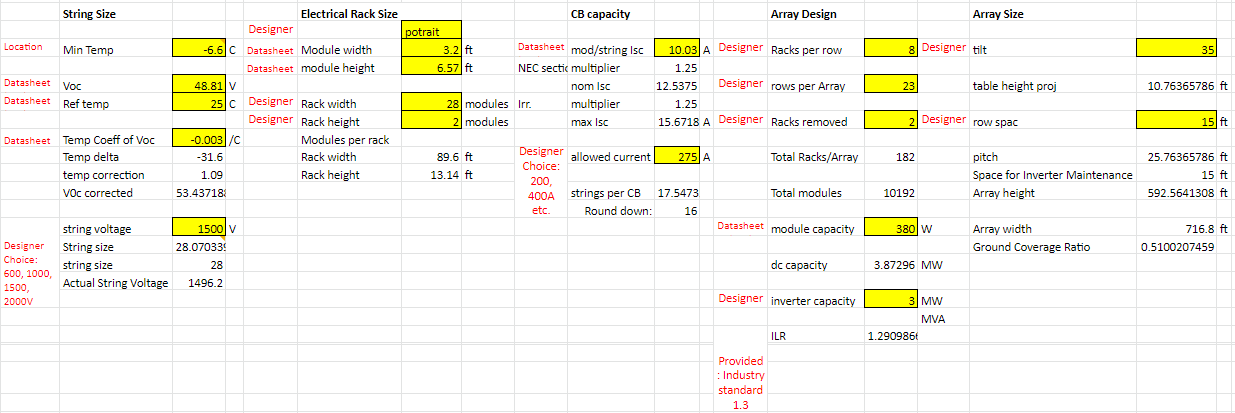 Array Parameter Tool
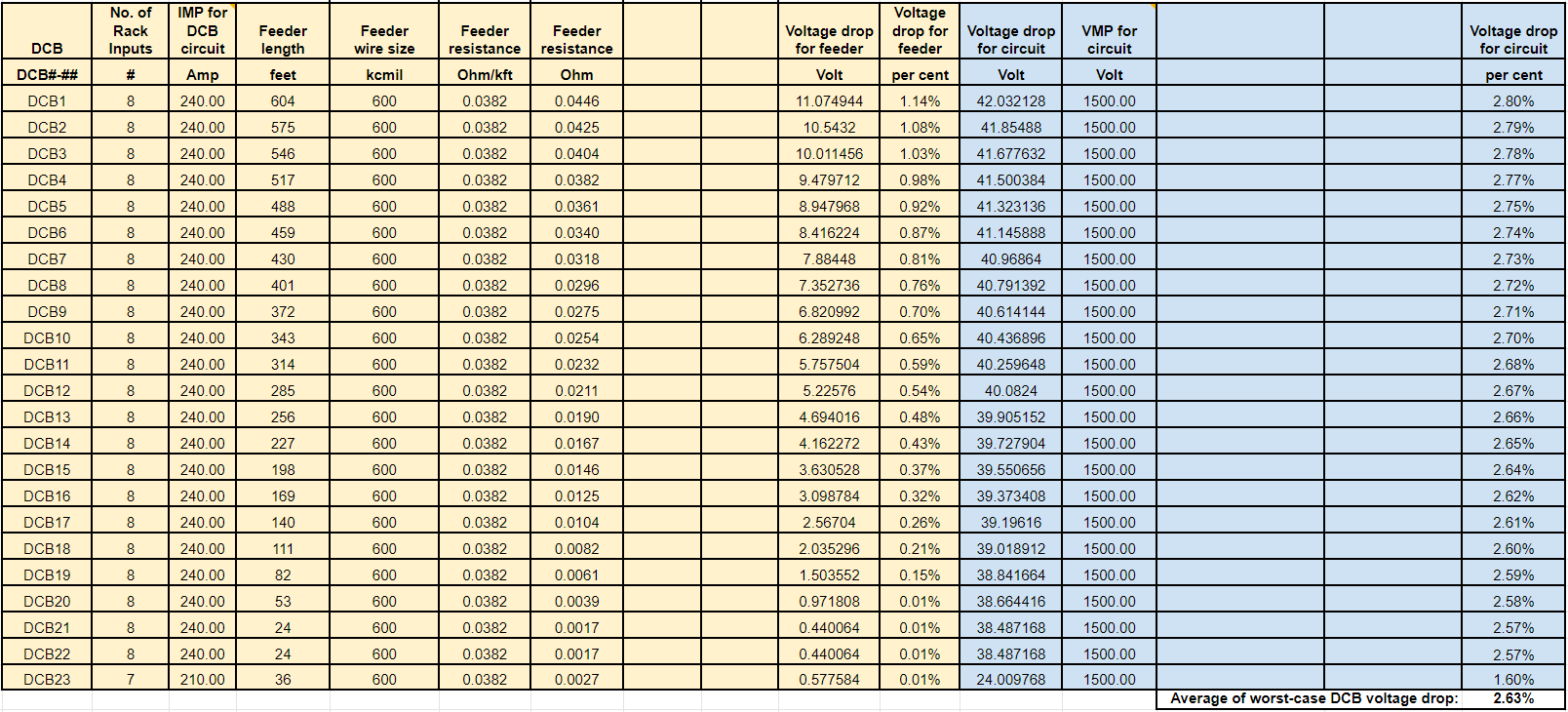 Voltage Drop Calculator
sdmay20-14 | 13
[Speaker Notes: Blake]
Detailed Design
Single Rack Layout





Each row is a string
Two strings wired in parallel make up a rack
String voltage - 1500 VDC
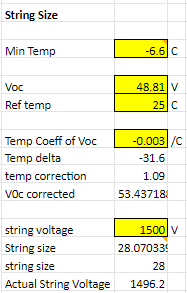 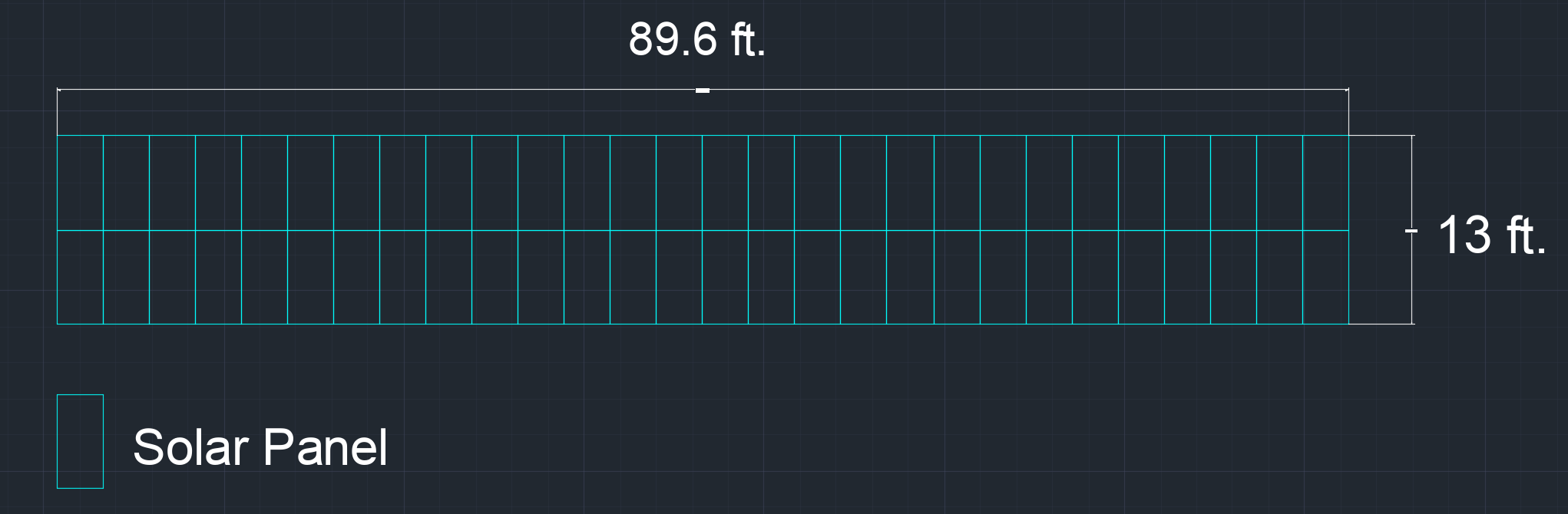 sdmay20-14 | 14
[Speaker Notes: Michael]
Detailed Design
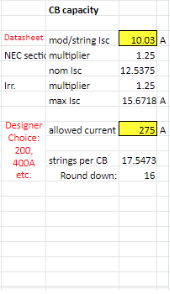 Combiner Box Layout
Each combiner box connects 16 strings.
Combiner box is placed in the middle to reduce maximum conductor length.
Combiner box wires the racks in parallel.
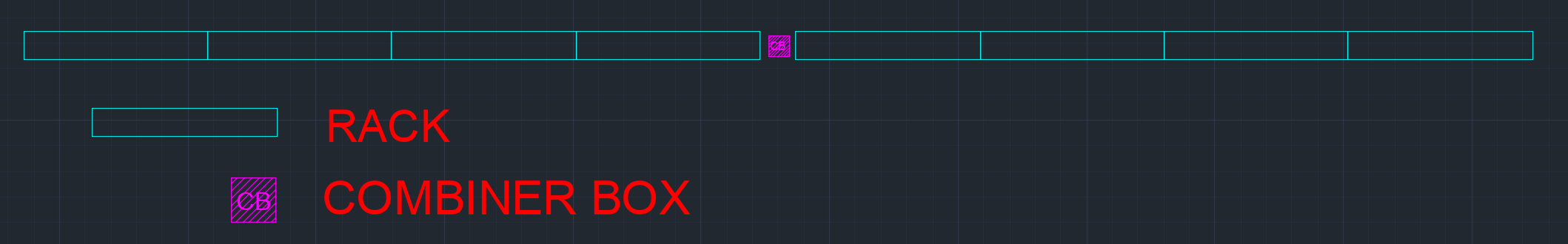 sdmay20-14 | 15
Detailed Design
Single Array Layout

Values per array
10,192 panels
182 racks
23 combiner boxes
2 racks removed
3.87296 MW
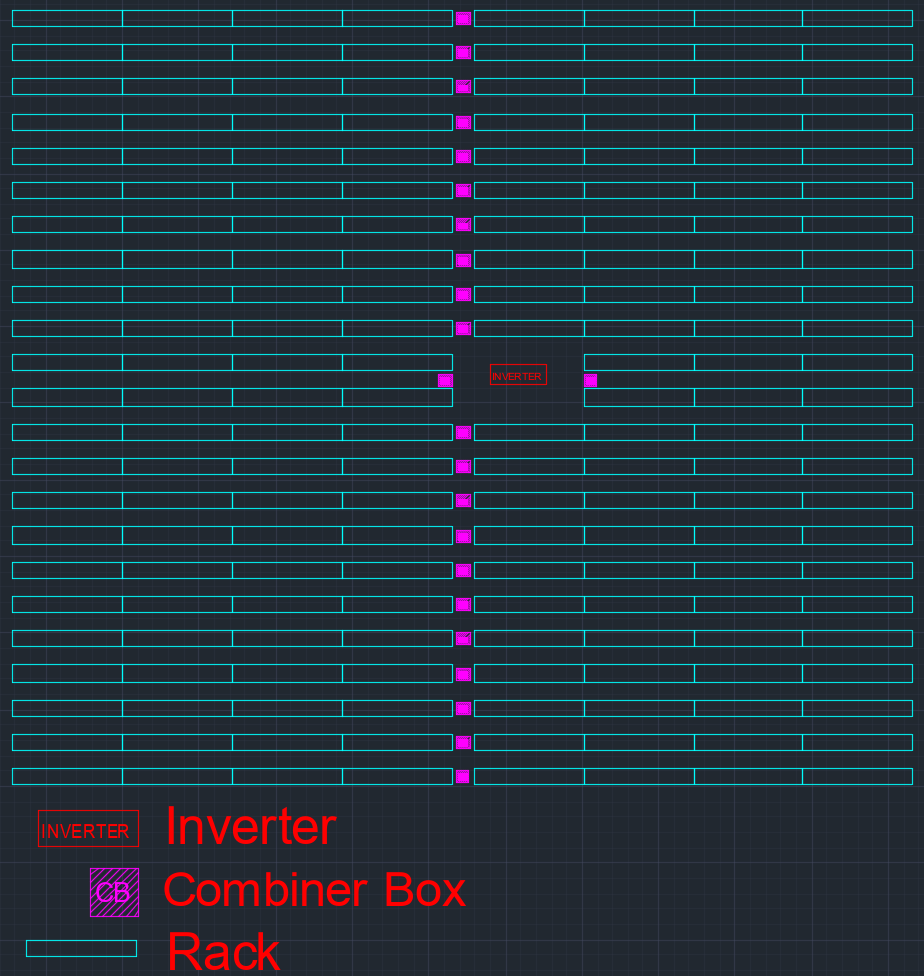 sdmay20-14 | 16
[Speaker Notes: Michael]
Detailed Design
Solar Plant Layout

16 arrays arranged in a 4x4 grid
There is a 30 ft wide access road between each array
Overall Dimensions
3,024 ft tall by 2,616 ft wide
163,072 total panels
368 combiner boxes
16 inverters 
61.976 MW
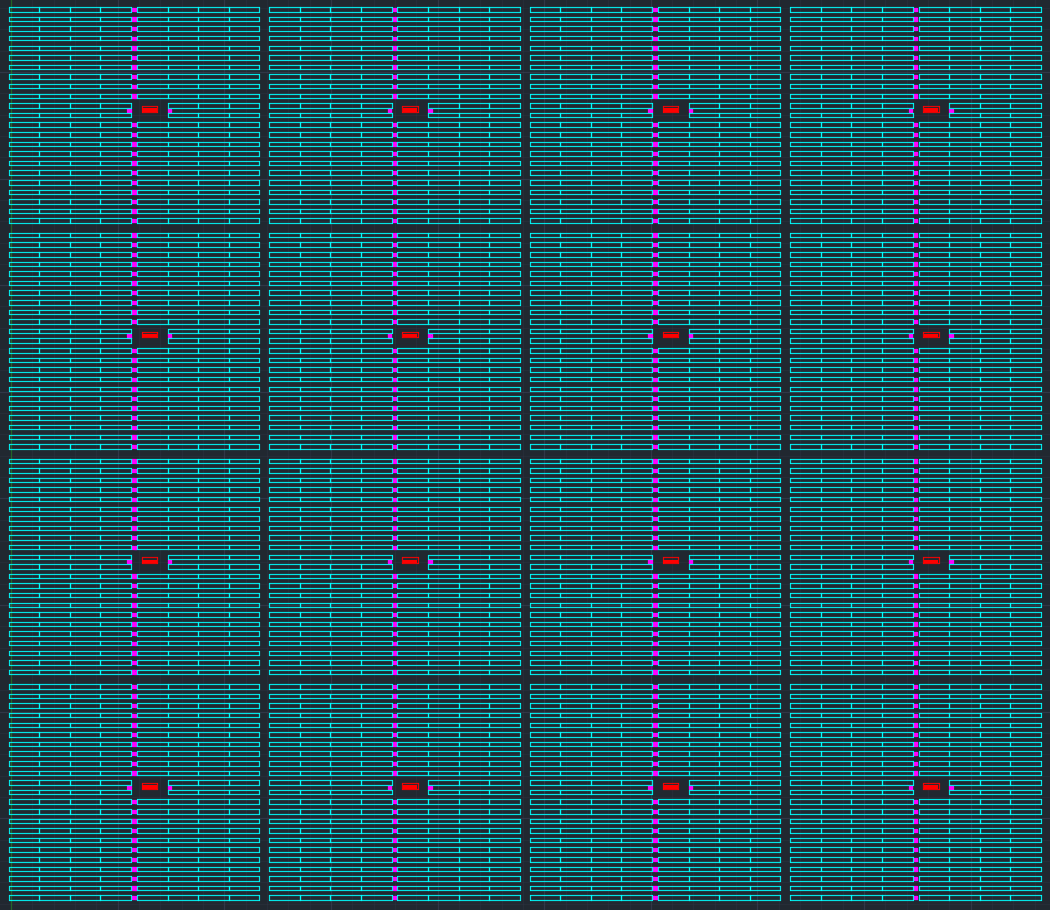 sdmay20-14 | 17
[Speaker Notes: Michael]
Test Plan
Design parameters & equipment
Comparison of solar panels
JA Solar vs Eagle 72
Shadow effect
Voltage drop losses
Location specifications
sdmay20-14 | 18
[Speaker Notes: Ethan]
Implementations
Implementing the data from the datasheets into the array parameter tool and the voltage drop calculations.

 Implementing the information found from the array parameter tools to the CAD drawing and the design modules
sdmay20-14 | 19
[Speaker Notes: Ada]
EE 491 | Fall 2019 | sdmay20-14
Conclusion
[Speaker Notes: Ada]
Current Status
First semester accolades
Chose Plant location
Fully designed Solar Farm
Calculations of specific voltage drops

Ongoing Objectives
Researching substation designs and diagrams
Beginning preliminary substation work
sdmay20-14 | 20
[Speaker Notes: Ada]
Team Members and Roles
Ethan Curnutte: Head Engineer
Blake Danek: Meeting Facilitator
Jake Ciccola: Reports Manager
Ada Lupa: Website Developer & Test Engineer
Michael Lortz: Design Engineer
Bashir Mohamed: Test Engineer

Roles are flexible and change frequently based on upcoming tasks
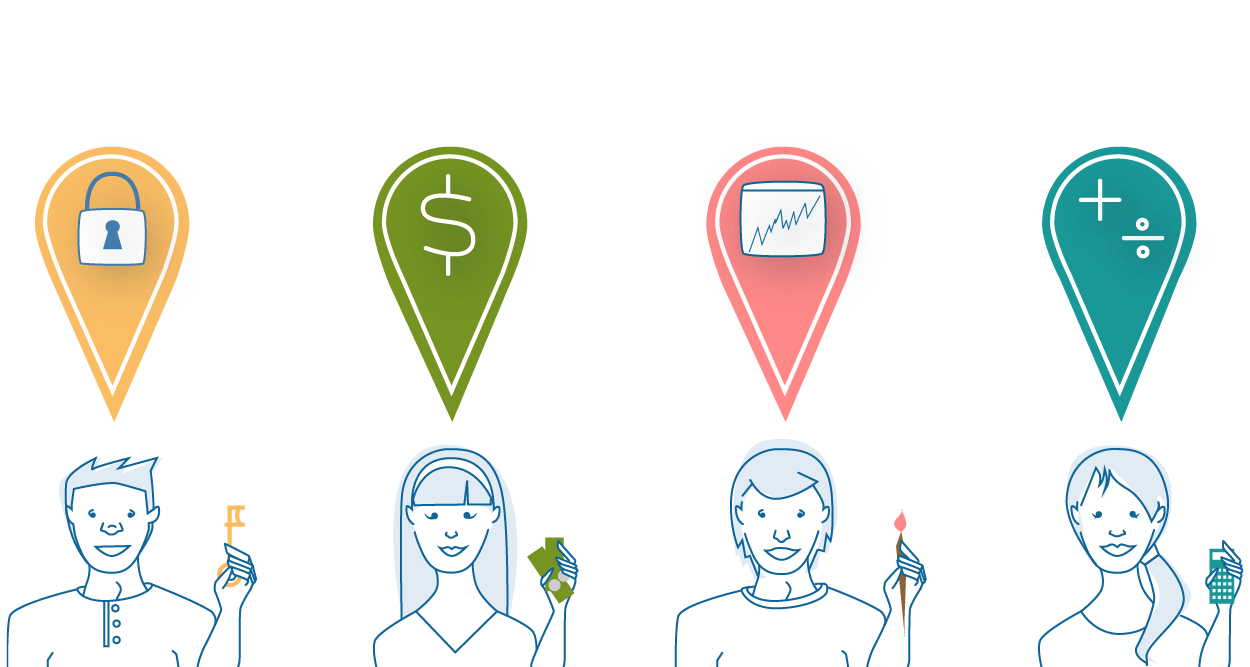 sdmay20-14 | 21
[Speaker Notes: ethan
image: https://www.sapanalytics.cloud/guided_playlists/role-management/]
Individual Contributions
sdmay20-14 | 22
[Speaker Notes: Team Slide]
Plan For Next Semester
Update or change roles as needed
Add a role dedicated to checking emails to further ensure group is on task
Substation 
Continue necessary research
Begin substation design
Complete Final Design
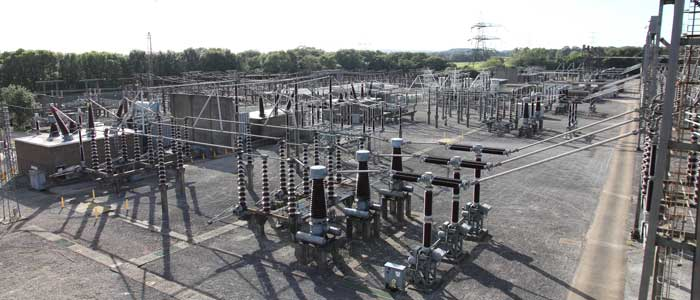 sdmay20-14 | 23
[Speaker Notes: Jake]
EE 491 | Fall 2019 | sdmay20-14
Thank You!
[Speaker Notes: Team Slide]